Unit 7
Natural wonders 
of the world
Lesson 2 | A closer look 1
GUESS THE NATURAL WONDERS
OBJECTIVES
After learning this lesson, students will be able to:
Vocabulary
Use the lexical items related to the topic Natural wonders of the world.
Pronunciation
Pronounce the sounds /sl/ and /sn/ in words and sentences correctly.
NEW WORDS
permit (v)
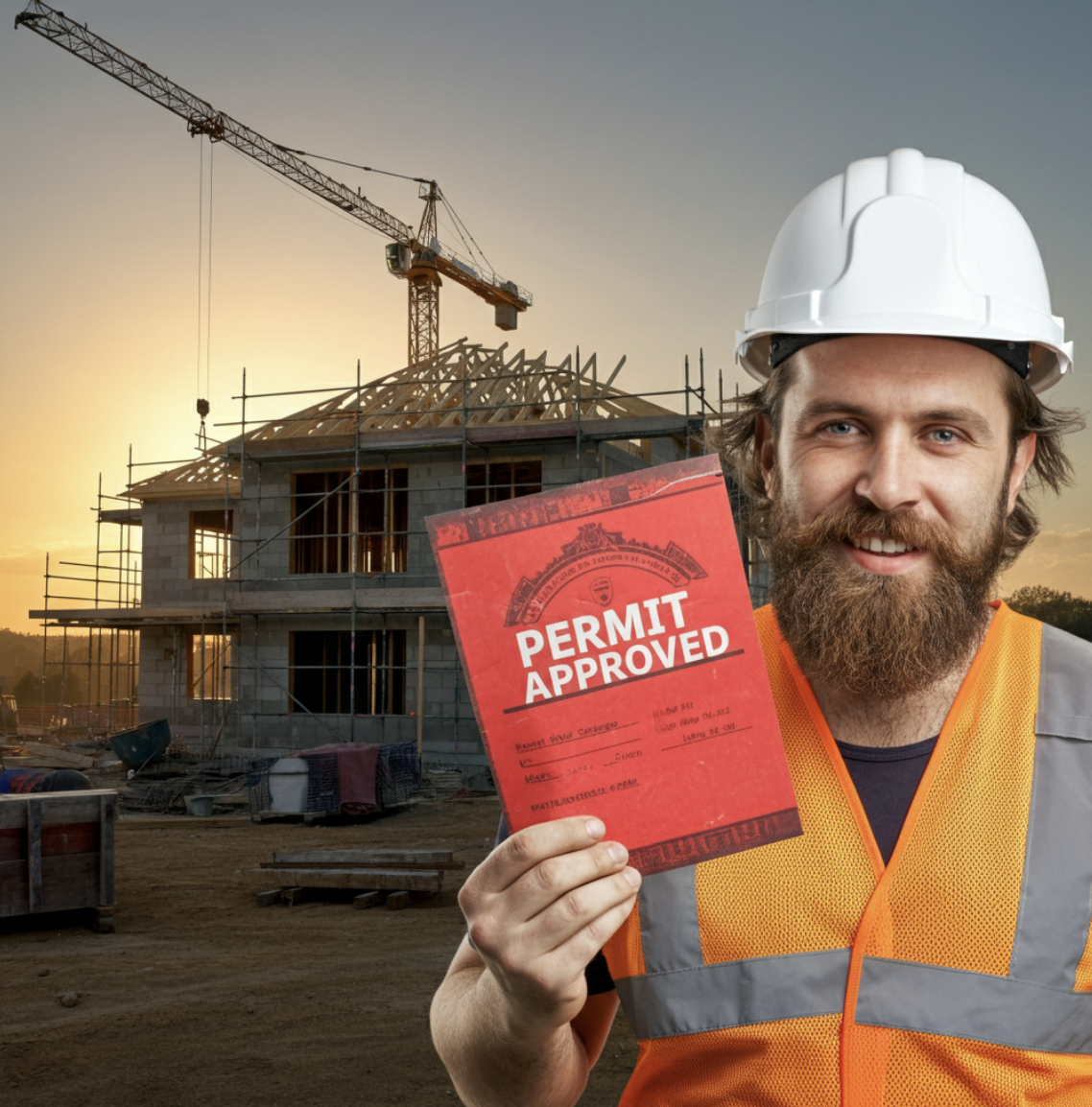 to allow something
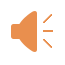 /pəˈmɪt/
cho phép/ đồng ý
NEW WORDS
paradise (n)
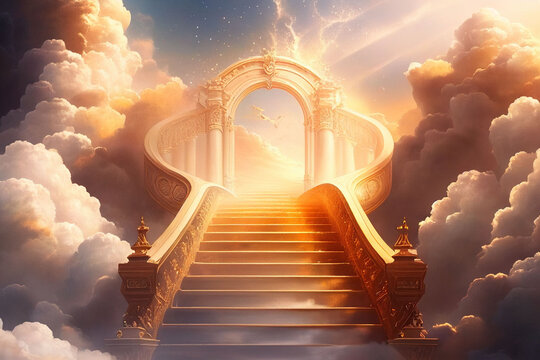 an amazing place that seems perfect
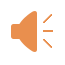 /ˈpærədaɪs/
thiên đường
NEW WORDS
Example: 
Tết Nguyên Đán is an annual celebration that marks the beginning of the Lunar New Year in Vietnam
annual (adj)
happening once every year
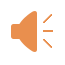 /ˈænjuəl/
hằng năm
NEW WORDS
Example: 
He has access to a good education.
access (n,v)
the method or possibility of getting near to a place or person
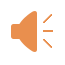 /ˈækses/
truy cập
NEW WORDS
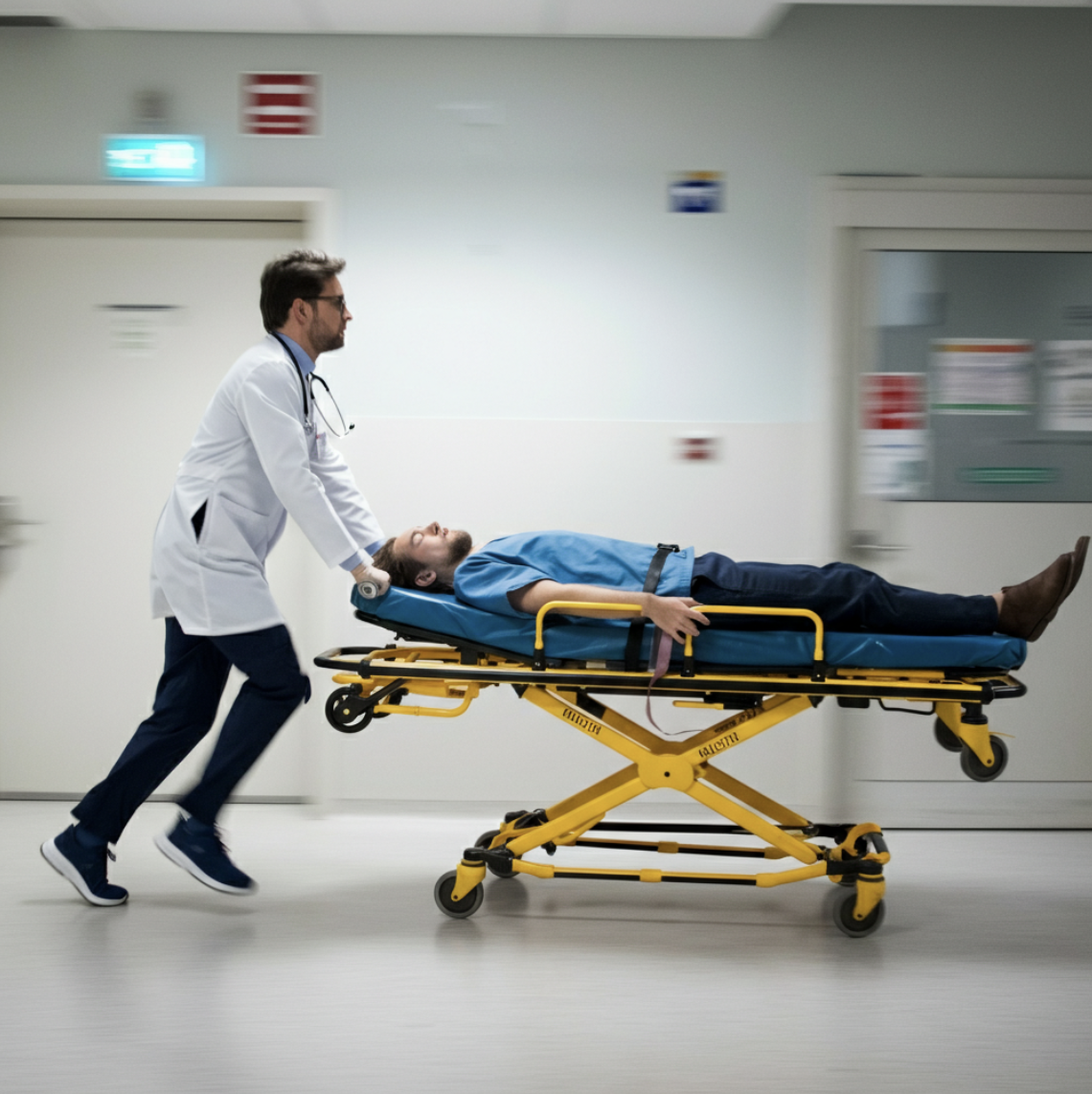 urgent (adj)
very important and needing attention immediately
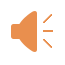 /ˈɜːdʒənt/
khẩn cấp, cấp bách
NEW WORDS
hesitate (v)
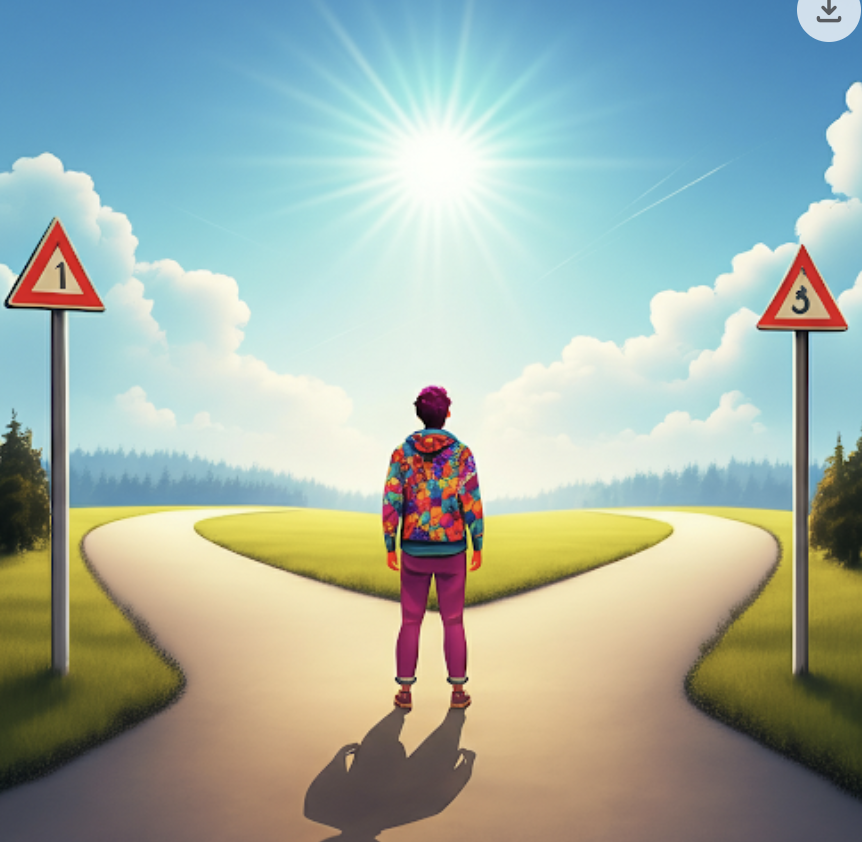 to pause before you do or say something, often because you are uncertain or nervous about it
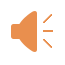 /ˈhezɪteɪt/
lưỡng lự
/pəˈmɪt/
/ˈpærədaɪs/
/ˈænjuəl/
/ˈækses/
/ˈɜːdʒənt/
/ˈhezɪteɪt/
START!
THE MEMORY
GAME
HOW TO PLAY
-
Each player takes turns clicking on two cards to reveal their images.
-
If the two cards match, they stay face up. If not, they flip back over.
-
Matching cards earn you a point. Non-matching cards are turned back over for the next player.
-
The game ends when all pairs are matched. The player with the most points wins!
LETS GO!
A
1
to allow or make something possible
permit
B
2
a way of entering or reaching a place
paradise
C
a place that is extremely beautiful and that seems perfect
3
annual
D
happening once every year
diversity
4
E
a range of many things that are 
very different from each other
5
access
F
that needs to be done or happen immediately
urgent
6
[Speaker Notes: The teacher reveals what's hidden behind a number and a letter by clicking on each. If the word and definition don't match, the teacher hides them again by clicking on them once more.]
Checking answers
e
f
a
c
b
d
What part of speech is “permit”?
verb
What is noun form of “permit”
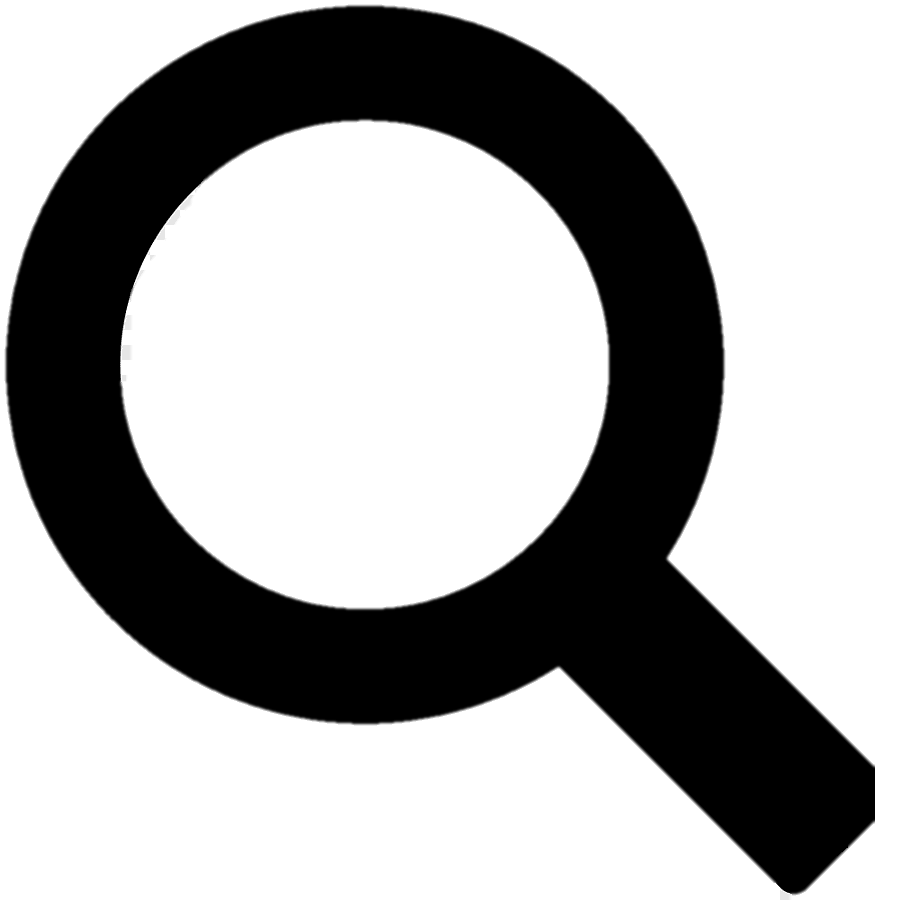 https://www.ldoceonline.com/dictionary
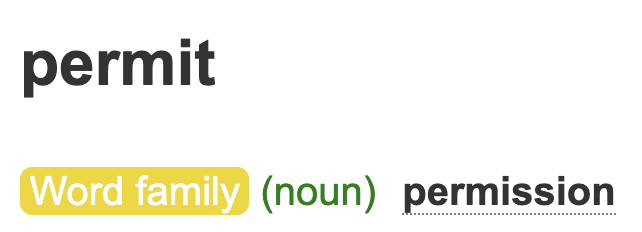 permission
Ex 2 (pg 74). Complete the following table. There is one example.
VERB
NOUN
discovery
discover
location
1. locate
location
hesitation
2. hesitate
hesitation
exploration
3. explore
exploration
possession
4. possess
possession
admiration
5. admire
admiration
Ex 3 (pg 74). Complete the following sentences with the words from the box.
diversity
located
hesitate
permit
urgent
1. The government encourages people to protect the _________ of their communities. 
2. There is a(n) _________ need to preserve biological diversity of our national parks. 
3. _________ between Israel and Jordan, the Dead Sea is the lowest place on Earth. 
4. When I asked her to go to Lan Ha Bay with me, she agreed without _________. 
5. They do not _________ visitors to take photographs of the palace.
Ex 3 (pg 74). Complete the following sentences with the words from the box.
diversity
located
hesitation
permit
urgent
1. The government encourages people to protect the _________ of their communities. 
2. There is a(n) _________ need to preserve biological diversity of our national parks. 
3. _________ between Israel and Jordan, the Dead Sea is the lowest place on Earth. 
4. When I asked her to go to Lan Ha Bay with me, she agreed without _________. 
5. They do not _________ visitors to take photographs of the palace.
.diversity (n): sự đa dạng
diversity
urgent
.urgent (n): sự khẩn cấp
Located
.Located (v): đặt ở đâu đó
.hesitation (n): sự chần chừ/ lưỡng lự
hesitation
.permit (v): cho phép
permit
What is this called?
PRONUNCIATION
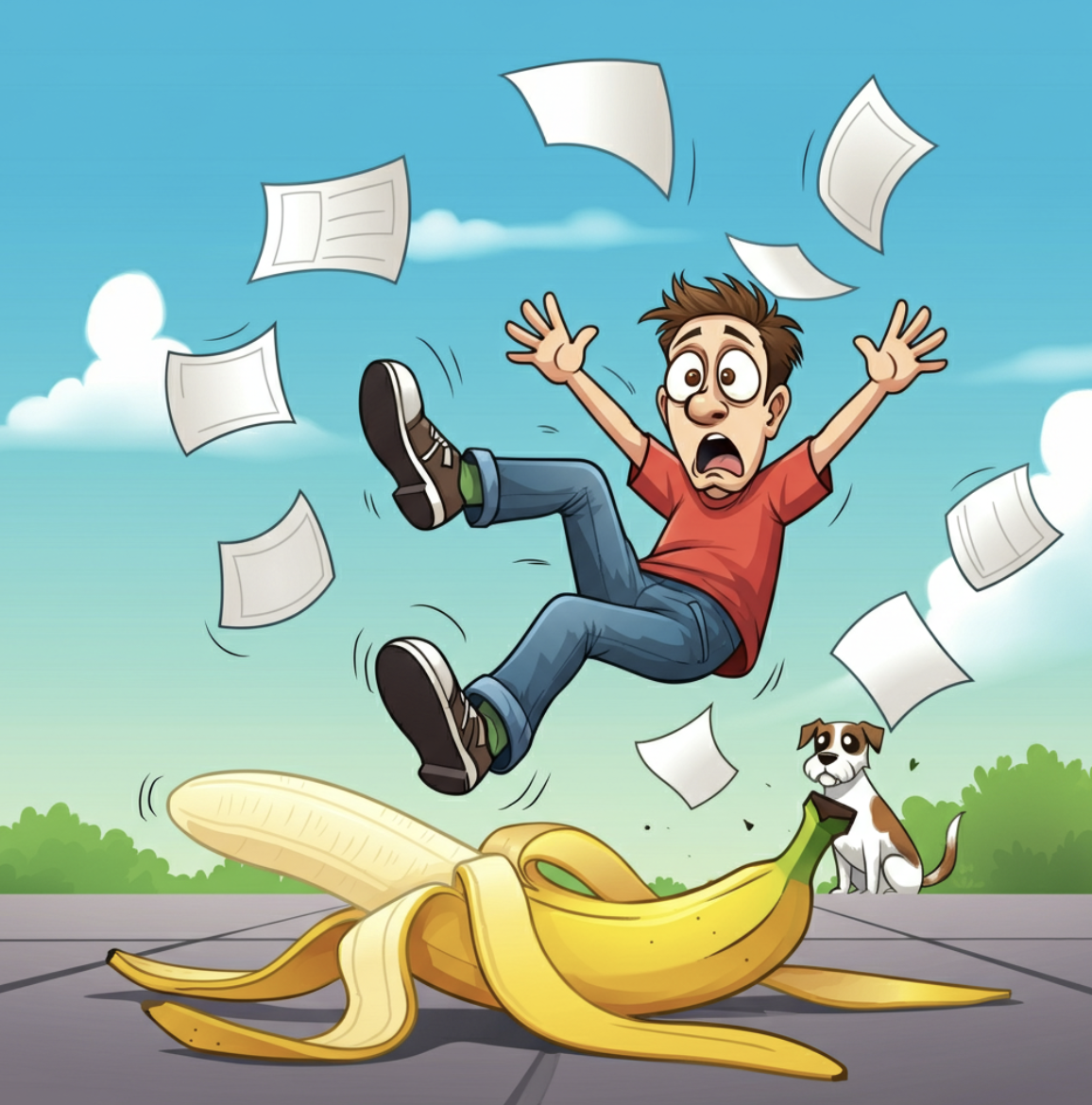 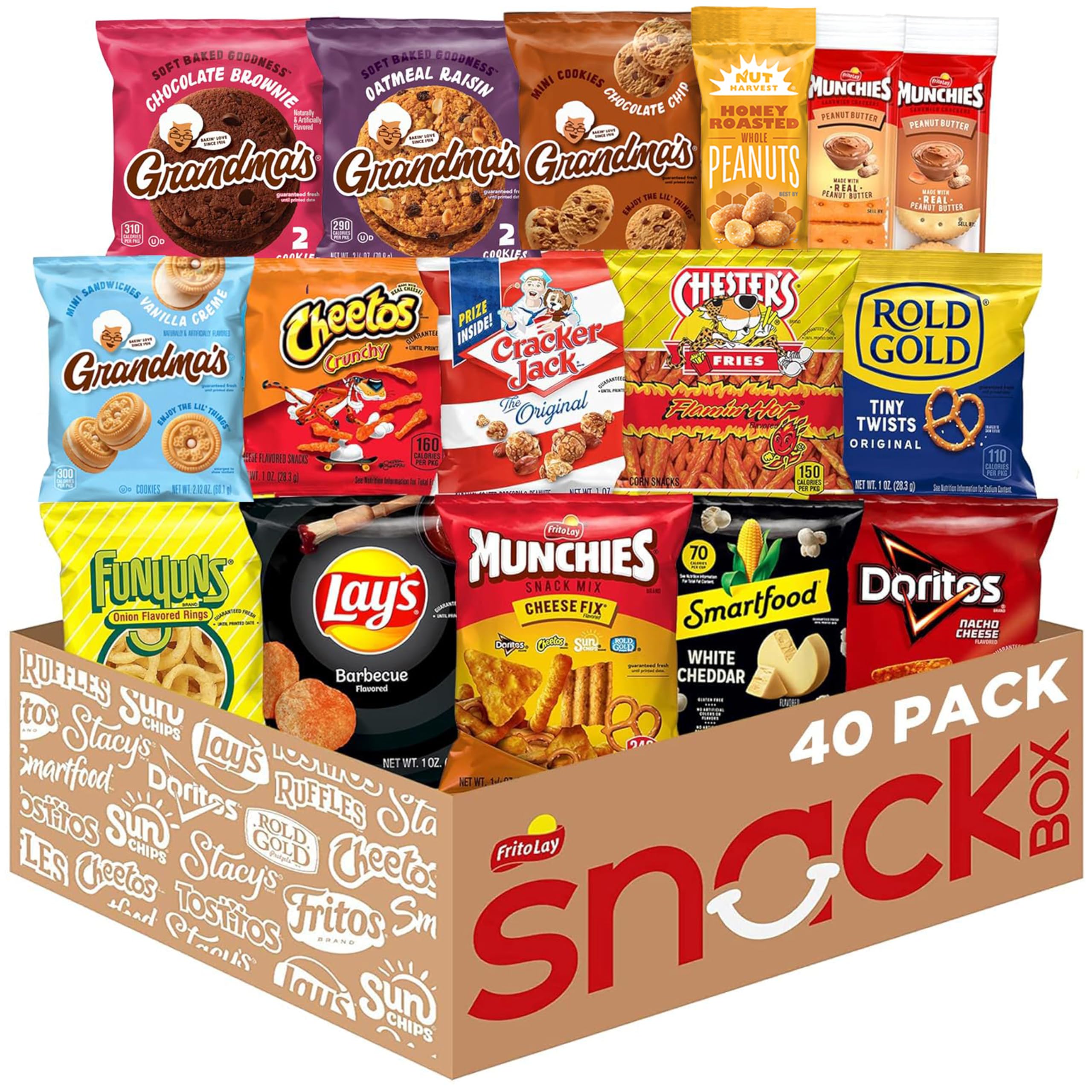 snack
slippery
snack
slippery
/sn/
/sl/
PRONUNCIATION
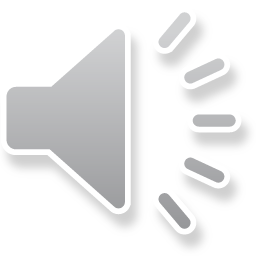 Ex 4 (pg 74). Listen and repeat the words. 
Pay attention to the sounds /sl/ and /sn/.
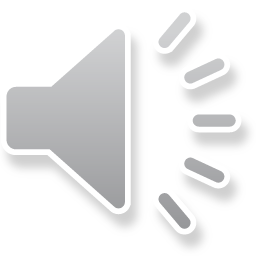 Ex 5 (pg 74). Listen and repeat the sentences. Pay attention 
the underlined words.
1. There are many snowstorms on Mount Everest.
2. He went down the slope, wearing a pair of sneakers.
3. She sneezed when I gave her a slice of pizza.
4. The way down the hill was slippery as it was covered in snow.
5. After eating a snack, she felt very sleepy.
SHODWE
HOME
ABOUT US
SERVICE
CONTACT
Thank You
for Attention
EMAIL
PHONE
6ps.teachingmaterials@gmail.com
039.702.7536
ZALO
Ms. Hanh
039. 702.7436